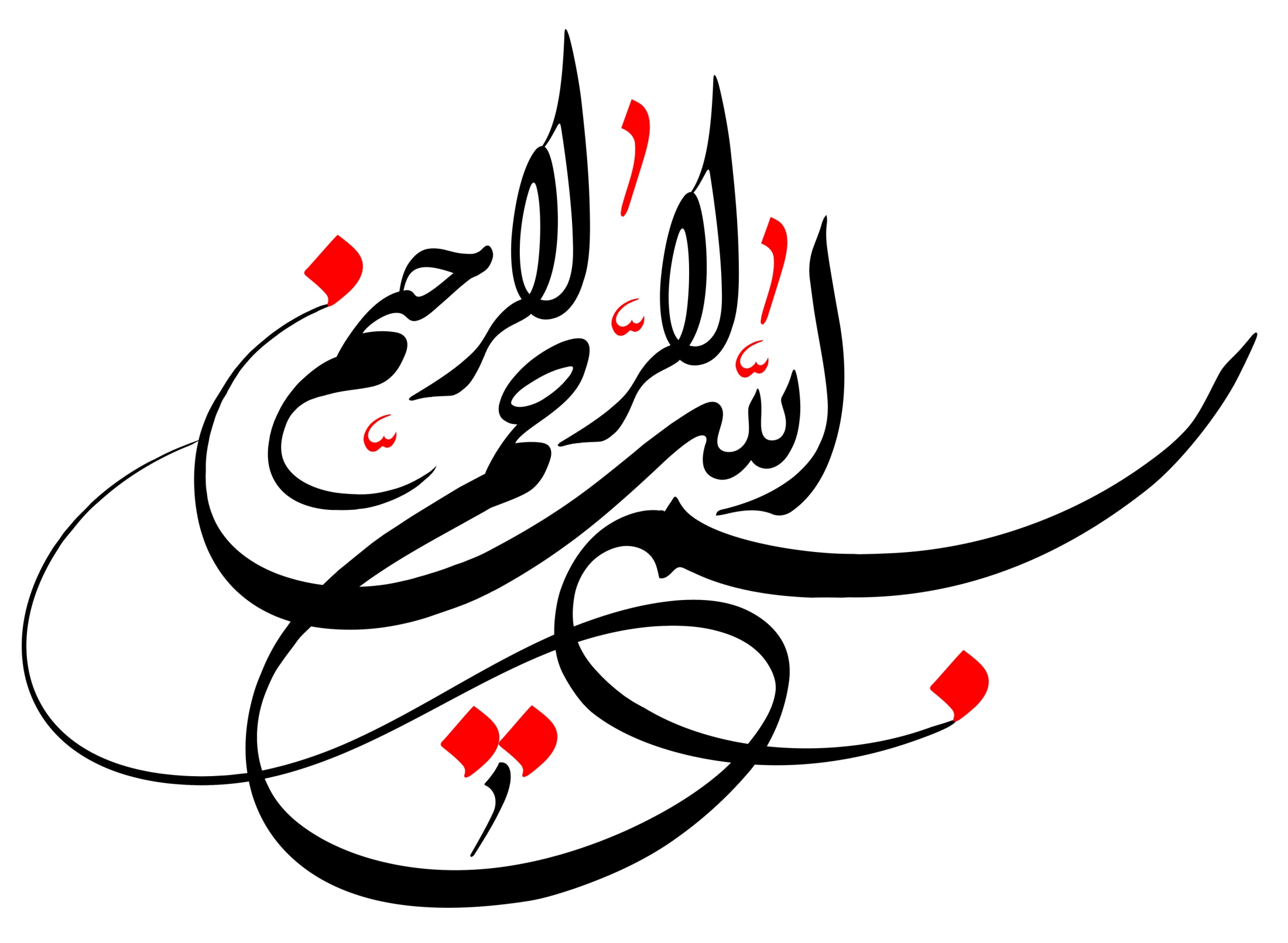 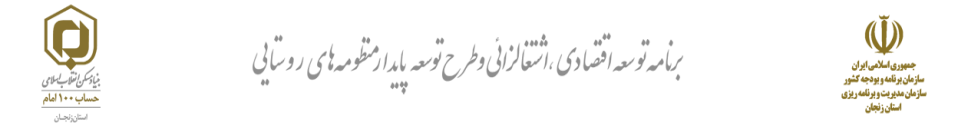 برنامه توسعه اقتصادی، اشتغالزایی و طرح توسعه پایدار منظومه های روستایی شهرستان سلطانیه (مرکزی و باغ حلی)سند توسعه شهرستانمهندسین مشاور سبزسامانه سبلان آبان ماه ۹۸
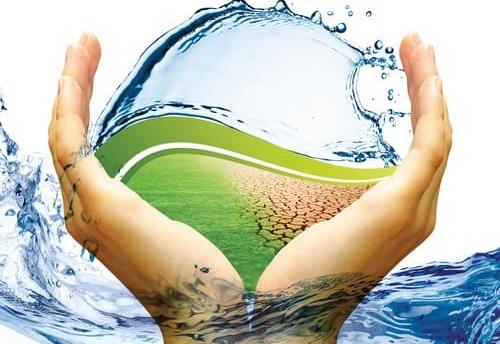 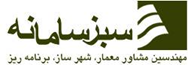 [Speaker Notes: This template can be used as a starter file to give updates for project milestones.

Sections
Right-click on a slide to add sections. Sections can help to organize your slides or facilitate collaboration between multiple authors.

Notes
Use the Notes section for delivery notes or to provide additional details for the audience. View these notes in Presentation View during your presentation. 
Keep in mind the font size (important for accessibility, visibility, videotaping, and online production)

Coordinated colors 
Pay particular attention to the graphs, charts, and text boxes. 
Consider that attendees will print in black and white or grayscale. Run a test print to make sure your colors work when printed in pure black and white and grayscale.

Graphics, tables, and graphs
Keep it simple: If possible, use consistent, non-distracting styles and colors.
Label all graphs and tables.]
مفاهیم و الزامات قانونی
چارچوب قانونی
در برنامه پنجم، در ذيل سرفصل توسعه روستايي ماده 194، قيد شده است:
دولت مكلف است به منظور بهبود وضعيت روستاها در زمينه سياستگذاري، برنامه ريزي، راهبردي، نظارت و هماهنگي بين دستگاههاي اجرايي، ارتقاء سطح درآمد و كيفيت زندگي روستاييان و كشاورزان و كاهش نابرابرهاي موجود بين جامعه روستايي، عشايري و جامعه شهري، حمايت لازم را از اقدامات زير به عمل آورد. 
الف): ارتقاء شاخصهاي توسعه روستايي و ارائه خدمات نوين و تهيه برنامه اولويت بندي خدمات روستايي با توجه به شرايط منطقه اي و محلي. 
ح ): ساماندهي روستاها در قالب مجموعه هاي روستايي به منظور خدمات رساني بهتر و موثرتر
خاستگاه ”برنامه توسعه اقتصادی و اشتغالزائی روستائی“
جزء 1 بند الف ماده 27 قانون برنامه ششم
”دولت مکلف است در راستای برنامه‌ریزی منطقه‌ای و تقویت اقتصاد روستایی و توسعه اقتصاد صادرات‌ محور در طول اجرای قانون برنامه هر سال، در پنج‌هزار روستا با توجه به استعدادها و ظرفیت‌های بومی و محیطی و قابلیت محلی- اقتصادی آن منطقه، با مشارکت نیروهای محلی و با بهره‌گیری از تسهیلات بانکی، حمایت‌های دولتی و سرمایه‌گذاری بخش خصوصی، برنامه توسعه اقتصادی و اشتغالزایی آن روستاها را به‌ وسیله سازمان استان تهیه کند و به تصویب شورای توسعه و برنامه‌ریزی استان مربوطه برساند.“
دستگاه اجرائی : سازمان مدیریت و برنامه ریزی استان ها
نکات کلیدی :
هماهنگي بين دستگاههاي اجرايي 
كاهش نابرابري موجود بين جامعه روستايي و شهري 
ارتقاء سطح درآمد و كيفيت زندگي روستائيان 
با راهبرد توسعه فضايي در قالب رويكرد «شبكه روستايي» منطبق است.
مجموعه اقدامات حمايتي مطرح شده نيز، بخش از آن جزء وظايف ذاتي بنياد مسكن است و بخشي در چارچوب ايجاد هماهنگي بين بخشي در قالب «مجموعه» هاي روستايي است.
اهداف مطالعات
هدف اصلي طرح توسعه پايدار منظومه روستايي، «توسعه منظومه روستايي» مبتني بر اصول توسعه پايدار براساس ظرفيت هاي محيطي، اقتصادي، اجتماعي و فرهنگي با مشاركت جامعه محلي و هماهنگ سازي مجموعه اقدامات زيربنايي، اقتصادي و سياسي صورت بندی می شود.
اهداف توسعه فضايي و كالبدي طرح عبارتند از:
نظم بخشي و آرايش (فضايي) مراكز سكونتگاهي 
كمك به ايجاد و گسترش روابط مكمل و پيوندهاي سازمان يافته اجتماعي، فرهنگي، اقتصادي و ارتباطي بين نقاط شهري – روستايي در سطح منظومه 
انتظام فضايي شبكه اي منظومه هماهنگ با منظومه هاي مجاور (با نگاه يكپارچه به شهر و روستا)
كاهش شكاف و تعادل بخشي روستايي – شهري و منطقه اي 
توسعه فعاليتهاي اجتماعي – اقتصادي و كالبدي منظومه روستايي
افزايش ماندگاري جمعيت در منظومه روستايي 
تدوين چارچوبهاي لازم براي مديريت كارآمد پيشرفت منظومه هاي روستايي 
توسعه مكاني – فضايي سكونتگاههاي روستايي واقع در منظومه
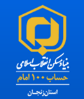 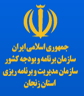 ساختار کلی نظارت بر مطالعات و اسناد برنامه و طرح توسعه
معرفی محدوده طرح
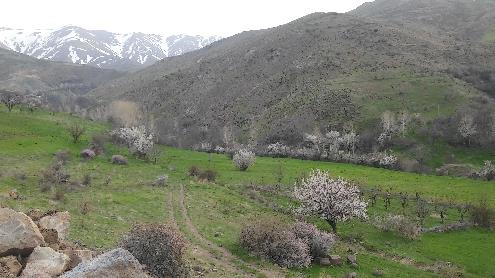 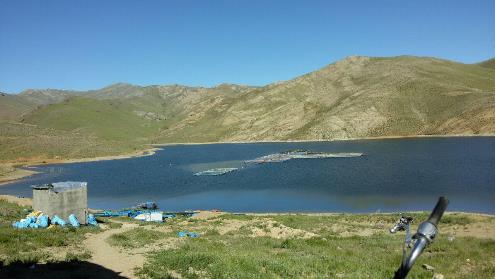 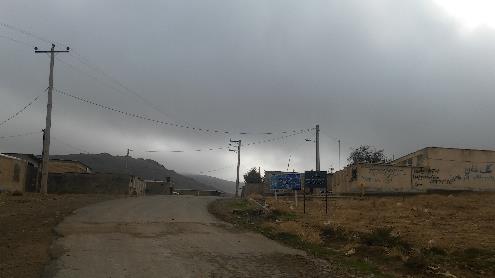 منظومه مرکزی
شهرستان سلطانیه از جمله شهرستان جدید التاسیس استان زنجان به شمار می رود که در سال 1392 از شهرستان ابهر جدا و به عنوان یک شهرستان مستقل نامیده شد.
این شهرستان از دو بخش باغ حلی و مرکزی تشکیل یافته و منظومه مرکزی متشکل از دو دهستان سلطانیه و سنبل اباد است.
 دارای 21 آبادی دارای سکنه بوده که از این تعداد 10 آبادی در دهستان سلطانیه و 11 آبادی در دهستان سنبل آباد می باشند.
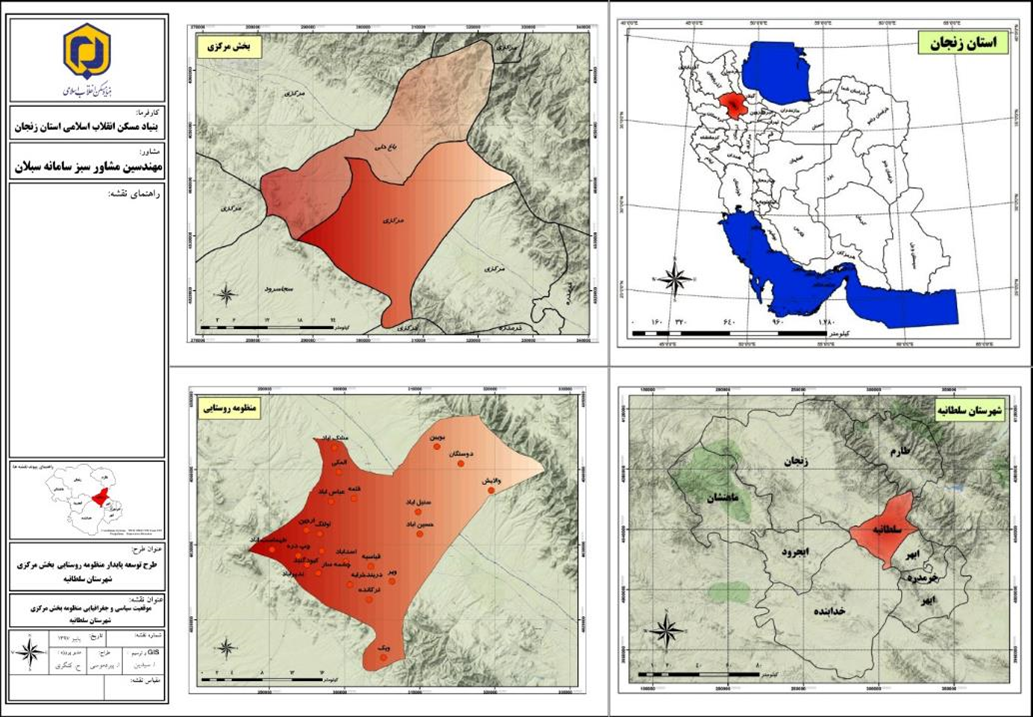 منظومه باغ حلی
منظومه باغ حلی که بخش باغ حلی شهرستان سلطانیه را شامل می شود، با وسعت 530 کیلومتر مربع در شمال غرب کشور در شرق استان زنجان و با گسترش شمال شرقی - جنوب غربی در شمال شهرستان سلطانیه واقع شده است. 
این منظومه از نظر موقعیت طبیعی در منطقه ای کوهستانی و نیمه کوهستانی واقع شده است. 
این منظومه دارای دو دهستان گوزلدره و قره بلاغ و 29 آبادی می باشد که از این تعداد  23 آبادی دارای سکنه هستند. از مجموع آبادی های مستقر در منظومه 10 آبادی در دهستان گوزلدره  و 19 آبادی در دهستان قره بلاغ استقرار یافته‌اند. روستای گوزلدره سفلی مرکز بخش باغ حلی است، لازم به ذکر است این منظومه فاقد نقطه شهری است.
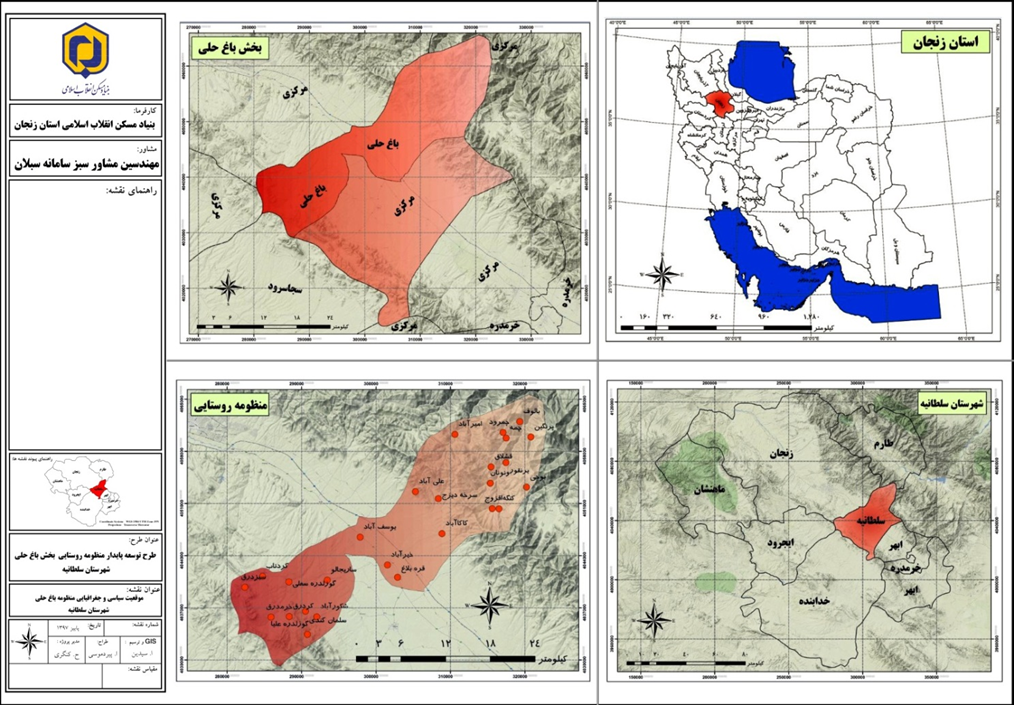 2-ویژگی های ساختاری و عملکردی نظام محیطی
1-2: بخش مرکزی
بر اساس جمع بست مطالعات ساختاری - کارکردی در بخش نخست، عوامل محیطی – اکولوژیک به ویژه ساختار زمین و اشکال ناهمواری، به همراه پوشش گیاهی ( پوشش مرتعی ) و منابع آب سطحی ( رودخانه زنجانرود ) و زیرزمینی و منابع خاک نقش مهمی در شکل گیری ساختار و سازمان فضایی منظومه داشته اند. 
این منظومه در حریم گسل اصلی سلطانیه واقع شده و جزء مناطق با خطر متوسط و زیاد زلزله قرار دارد. 
استقرار منظومه مرکزی سلطانیه در پهنه ساختاری زنجان- سلطانیه به منظومه سیمایی کوهستانی بخشیده است.
منظومه مرکزی سلطانیه داراي شرايط اقليمي نیمه خشک سرد است.
2-ادامه ویژگی های ساختاری و عملکردی نظام محیطی
1-2: بخش مرکزی
متوسط دمای سالانه منظومه 9.9 سانتی گراد است. 
میانگین بارندگی سالیانه بیش از 287 میلیمتر گزارش شده است
به دلیل کوهستانی بودن منظومه دوره یخبندان طولانی بوده و حدود 140 روز از سال ( مهر تا اردیبهشت ) در منظومه یخبندان رخ می دهد. 
در مجموع  شرایط آب و هوایی منظومه از فرورین تا اردیبهشت "مرطوب" و از اواسط مهرماه تا اسفند ماه شرایط آب و هوایی خشک می باشد.
از خرداد تا اواسط مهرماه شرایط اقلیمی جهت فعالیت های گردشگری وحضور گردشگران در منظومه مناسب است.
رودخانه زنجانرود اصلی‌ترین جریان رودخانه ای منظومه است.
2-ادامه ویژگی های ساختاری و عملکردی نظام محیطی
1-2: بخش مرکزی
با توجه به ویژگی های توپوگرافی منظومه در شمال شرق جریان رودخانه آق زوج چای تأثیر چندانی در داخل منظومه ندارد.
به دلیل گستردگی مناطق کوهستانی در منظومه و بارش نسبتاً مناسب در این مناطق، پوشش مرتعی در شمال شرق و جنوب غربی گسترده شده اند. بر اساس بررسی های انجام شده 49.6 درصد کل مساحت منظومه (  25466 هکتار ) به اراضی با پوشش مرتعی اختصاص دارد. اراضی مرتعی عمدتاً حاوی گیاهان مرغوب مرتعی همراه با توزیع قابل توجه ای از انواع گیاهان دارویی است.
1-1-2: شاخص های منابع محیط
2-2: بخش باغ حلی
منظومه باغ حلی نیز در پهنه ساختاری زنجان- سلطانیه استقرار داشته و به منظومه سیمایی کوهستانی بخشیده است. اراضی مرتفع منظومه باغ حلی در بخش شمال شرقی و جنوب غربی منظومه مشاهده می‌شوند. 
به دلیل گستردگی مناطق کوهستانی در منظومه و بارش نسبتاً مناسب در این مناطق، پوشش تنک جنگلی در شمال محدوده و پوشش مرتعی در شمال و شرق محدوده پوشش گیاهی منظومه را شکل داده اند.
1-2-2: شاخص های منابع محیط
3-ویژگی های اجتماعی و فرهنگی منظومه
1-3: بخش مرکزی
1-3: منظومه مرکزی
2-3: منظومه باغ حلی
4-ویژگی های اقتصادی و تولیدی
1-4: منظومه مرکزی
2-4: منظومه باغ حلی
5-ویژگی های زیرساختی و زیربنایی
1-5: منظومه مرکزی
2-5: منظومه باغ حلی
6-قابلیت ها
1-6: ساختار محیطی بوم - شناختی
6-قابلیت ها
2-6: کالبدی-  فضایی
6-قابلیت ها
3-6: اجتماعی
6-قابلیت ها
4-6: اقتصادی
6-قابلیت ها
4-6: ادامه اقتصادی
6-قابلیت ها
4-6: ادامه اقتصادی
6-قابلیت ها
6-6: گردشگری
7-محدودیت ها و تنگناها
1-7: ساختار محیطی بوم - شناختی
7-محدودیت ها و تنگناها
1-7: ساختار محیطی بوم - شناختی
7-محدودیت ها و تنگناها
2-7: کالبدی فضایی
7-محدودیت ها و تنگناها
2-7: کالبدی فضایی
7-محدودیت ها و تنگناها
3-7: اجتماعی
7-محدودیت ها و تنگناها
3-7: اجتماعی
7-محدودیت ها و تنگناها
4-7: اقتصادی
7-محدودیت ها و تنگناها
4-7: اقتصادی
7-محدودیت ها و تنگناها
5-7: گردشگری
8- ساختار و سازمان فضایی
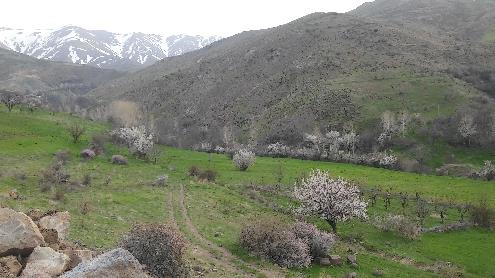 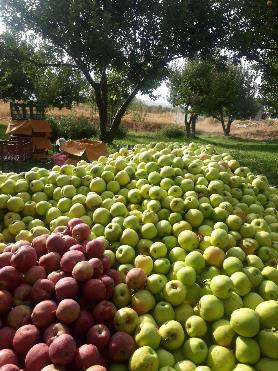 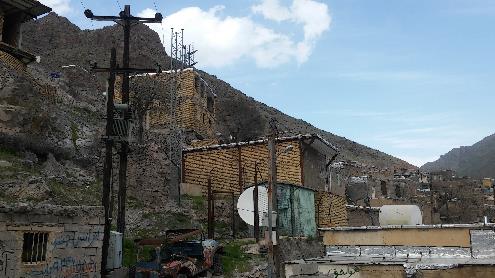 کاربری اراضی  منظومه مرکزی
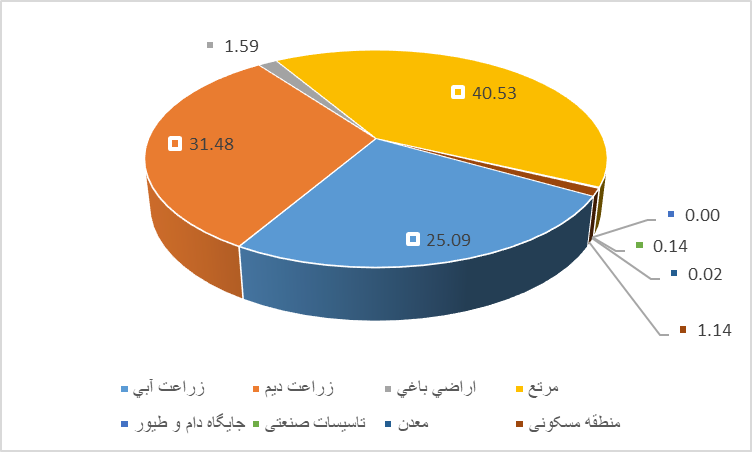 کاربری اراضی  منظومه مرکزی
کاربری اراضی  منظومه باغ حلی
کاربری اراضی  منظومه باغ حلی
ساختار فضایی منظومه مرکزی
نتایج حاصل از مطالعات و تطبیق نقشه ساختار  و سازمان فضایی منظومه مرکزی نشان می دهد،  در این منظومه نیز 3 حوزه همگن ساختاری – عملکردی طی روندهای زمانی شکل گرفته اند.
1: حوزه جنوب غربی: شهر سلطانیه (مرکز منظومه)، اسدآباد، چشمه سار، ندیرآباد، چپ دره، طهماسب آباد، ارجین، اولنگ، کبودگنبد، عباس آباد، المکی، مشک آباد. شهر سلطانیه  به دلیل اینکه مرکز شهرستان بوده و تمامی ادارات دولتی و خدماتی مهم در این شهر تمرکز دارندو  از امکانات و خدمات بهتری در زمینه های مختلف برخوردار است ارتباطات عملکردی قوی با سایر روستاهای منظومه و همینطور روستاهای بخش باغ حلی دارد.
2: حوزه همگن میانی/شمال شرقی:  روستاهای والایش، دوسنگان، بویین و سنبل آباد در این حوزه استقرار دارند. آزاد راه زنجان و راه آهن تهران – تبریز از این حوزه عبور می کند. 
3: حوزه همگن جنوب شرقی: روستاهای ویر، قیاسیه، ترکانده و حسین آباد
ساختار فضایی منظومه باغ حلی
از بر هم کنش متقابل ساخت های محیطی – اکولوژیک و اجتماعی – اقتصادی و کالبدی ، ساختار فضايي منظومه باغ حلی / مرکزی سلطانیه  شكل گرفته و مجموعه روابط و فعالیتها، جریان ها و پیوندهای  فضایی درون و برون منظومه ای در نهایت به شکل گیری سازمان فضایی منظومه انجامیده و در شکل دهی به سازمان فضایی کنونی منظومه بسیار اثر گذار بوده اند. این دو منظومه در نهایت ساختار و سازمان فضایی شهرستان سلطانیه را شکل داده اند. 
نتایج حاصل از مطالعات و تطبیق نقشه ساختار  و سازمان فضایی دو منظومه مطالعه شده در منظومه باغ حلی 3 حوزه همگن ساختاری – عملکردی طی روندهای زمانی شکل گرفته اند.
1: حوزه همگن شمال شرقی: روستاهای کاکاآـباد، سرخه دیزج، کنگه، اقزوج، ونونان، بوجی، قشلاق،برنقو، پرنگین، چمه، چمرود و امیرآباد در این حوزه استقرار دارند. به دلیل کوهستانی بودن این حوزه اکثر روستاها فصلی بوده و کمتر از 20 خانوار جمعیت دارند.
ساختار فضایی منظومه مرکزی
2: حوزه همگن میانی/مرکزی:  روستاهای قره بلاغ، خیرآباد و یوسف آباد در این حوزه استقرار دارند. آزاد راه زنجان و راه آهن تهران – تبریز از این حوزه عبور می کند. روستای قره بلاغ به دلیل برخورداری از امکانات و خدمات در زمینه های مختلف، ارتباطات عملکردی قوی با سایر روستاهای منظومه و همینطور روستاهای بخش مرکزی سلطانیه دارد.
1: حوزه جنوب غربی: روستای گوزلدره سفلی ( مرکز بخش و منظومه ) به همراه روستاهای ساریجالو، کردناب، سبزدرق، خرمدرق، کردرق، سلمان کندی و شکور آباد این حوزه همگن را شکل داده اند. روستای گوزلدره به عنوان مرکز منظومه و بخش در حد ارائه خدمات اداری محدود به بخشداری دارای رابطه ای به نسبت قوی تری در سطح منظومه به صورت عمودی با سایر سکونتگاه ها دارد.
ساختار فضایی منظومه مرکزی
ساختار فضایی منظومه باغ حلی
سازمان فضایی وضع موجود منظومه مرکزی
سازمان فضایی وضع موجود منظومه باغ حلی
9-تبیین وضعیت هدف (افق برنامه و طرح : 1405 پایان برنامه هفتم)
1-9: اهداف کلی/ چشم انداز
9-تبیین وضعیت هدف (افق برنامه و طرح : 1405 پایان برنامه هفتم)
2-9: چشم انداز در افق 1405
9-تبیین وضعیت هدف (افق برنامه و طرح : 1405 پایان برنامه هفتم)
2-9: چشم انداز در افق 1405
10-راهبردها و سیاستها
10-راهبردها و سیاستها
11-محورهای پیشران توسعه بخش
12-طرح های پیشنهادی
1-12- منظومه مرکزی
1-12- منظومه مرکزی
1-12- منظومه مرکزی
1-12- منظومه مرکزی
1-12- منظومه مرکزی
1-12- منظومه مرکزی
1-12- منظومه مرکزی
1-12- منظومه مرکزی
1-12- منظومه مرکزی
1-12- منظومه مرکزی
1-12- منظومه مرکزی
1-12- منظومه مرکزی
1-12- منظومه مرکزی
1-12- منظومه مرکزی
1-12- منظومه مرکزی
2-12- منظومه باغ حلی
2-12- منظومه باغ حلی
2-12- منظومه باغ حلی
2-12- منظومه باغ حلی
2-12- منظومه باغ حلی
2-12- منظومه باغ حلی
2-12- منظومه باغ حلی
2-12- منظومه باغ حلی
2-12- منظومه باغ حلی
2-12- منظومه باغ حلی
1-12- منظومه مرکزی
2-12- منظومه باغ حلی
2-12- منظومه باغ حلی
2-12- منظومه باغ حلی
فهرست پروژه های عمرانی پیوست سند توسعه اقتصادی، اشتغالزائی و طرح توسعه پایدار منظومه های روستایی
2-12- منظومه باغ حلی
فهرست پروژه های عمرانی پیوست سند توسعه اقتصادی، اشتغالزائی و طرح توسعه پایدار منظومه های روستایی
2-12- منظومه باغ حلی
فهرست پروژه های عمرانی پیوست سند توسعه اقتصادی، اشتغالزائی و طرح توسعه پایدار منظومه های روستایی
2-12- منظومه باغ حلی
فهرست پروژه های عمرانی پیوست سند توسعه اقتصادی، اشتغالزائی و طرح توسعه پایدار منظومه های روستایی
2-12- منظومه باغ حلی
فهرست پروژه های عمرانی پیوست سند توسعه اقتصادی، اشتغالزائی و طرح توسعه پایدار منظومه های روستایی
12-نحوه نظارت، اجرا و بازنگری سند
12-ساختار و سازمان فضائی هدف
سطوح عملکردی:
سطح اول: شهرستان سلطانیه
سطح دوم: بخش مرکزی و بخش باغ حلی
سطح سوم : پنج سطح شامل: 
ویر
سلطانیه
سنبل آباد
قره بلاغ
گوزلدره
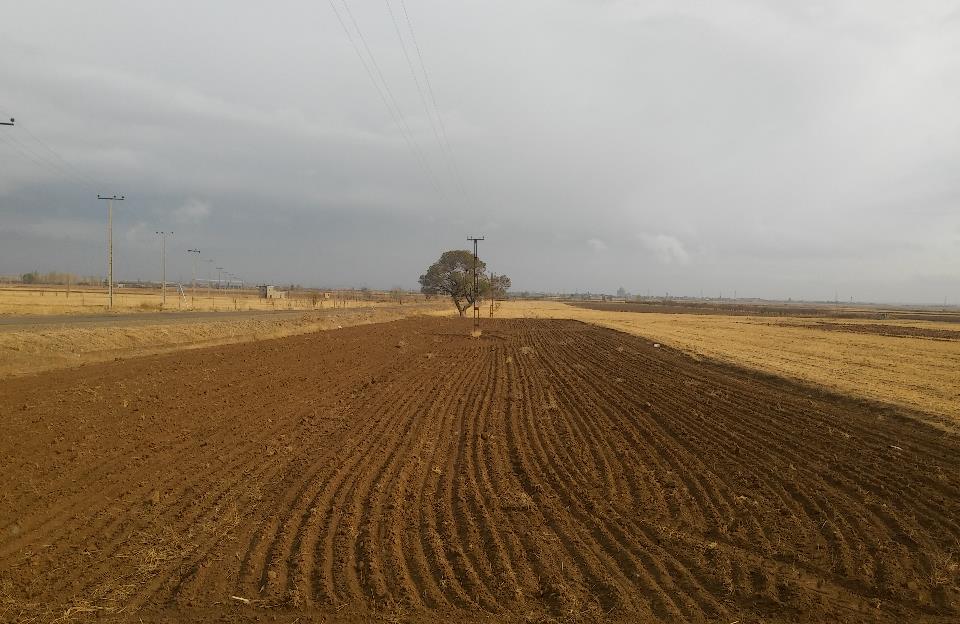 با سپاس از حضار محترم